Engineering Report
Mark Kosters, CTO
Engineering Theme
Continue to work on a surge
Lots of work to do
Supplementing staff with contractors
Staffing
Operations
8 people
Development 
14 people (8 contractors)
Quality Assurance 
7 people (3 contractors)
Requirements 
1 person
Management
Me
Operations
Keeping up with Whois-RWS traffic
Upgrading end-of-life equipment
Installed a PFS-lite site in Canada
Looking to install a PFS-lite site in the Caribbean for Q4
Maintaining the various environments we have running (dev/qa/staging/testing)
Whois-RWS Statistics – v6
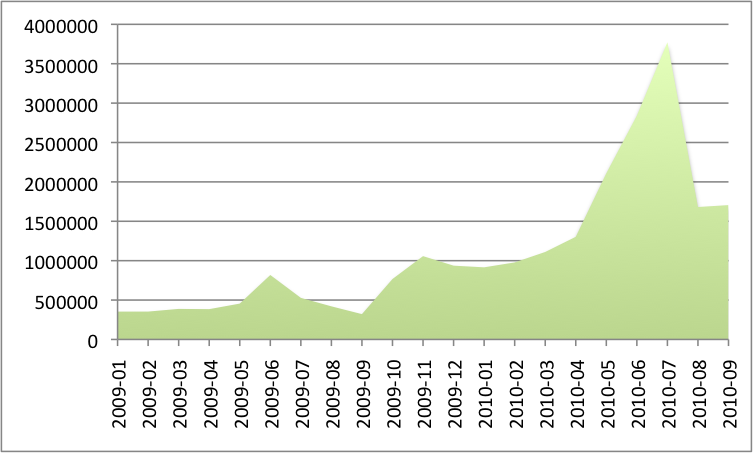 Cumulative Per month
Whois/Whois-RWS Traffic Loads
Interesting traffic loads
Now versus 6 months ago
At ARIN XXV 
50% of the queries are self-referential
192.168.2.5 asking for 192.168.2.5
Most are singleton queries
Was increasing over the last year
Started noticing decrease after ARIN XXV
Whois-RWS Statistics- Uptick
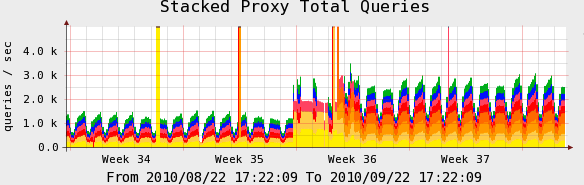 Whois-RWS Traffic Loads
In September
Saw a rise in traffic day after Google announced OpenID collaboration with Yahoo
Traffic spiked 300%
Top ten sites being login sites for various providers – Yahoo, AOL, and Facebook
Approximately 5600 queries per second doing the height of the day
WHOIS Statistics
Whois Queries
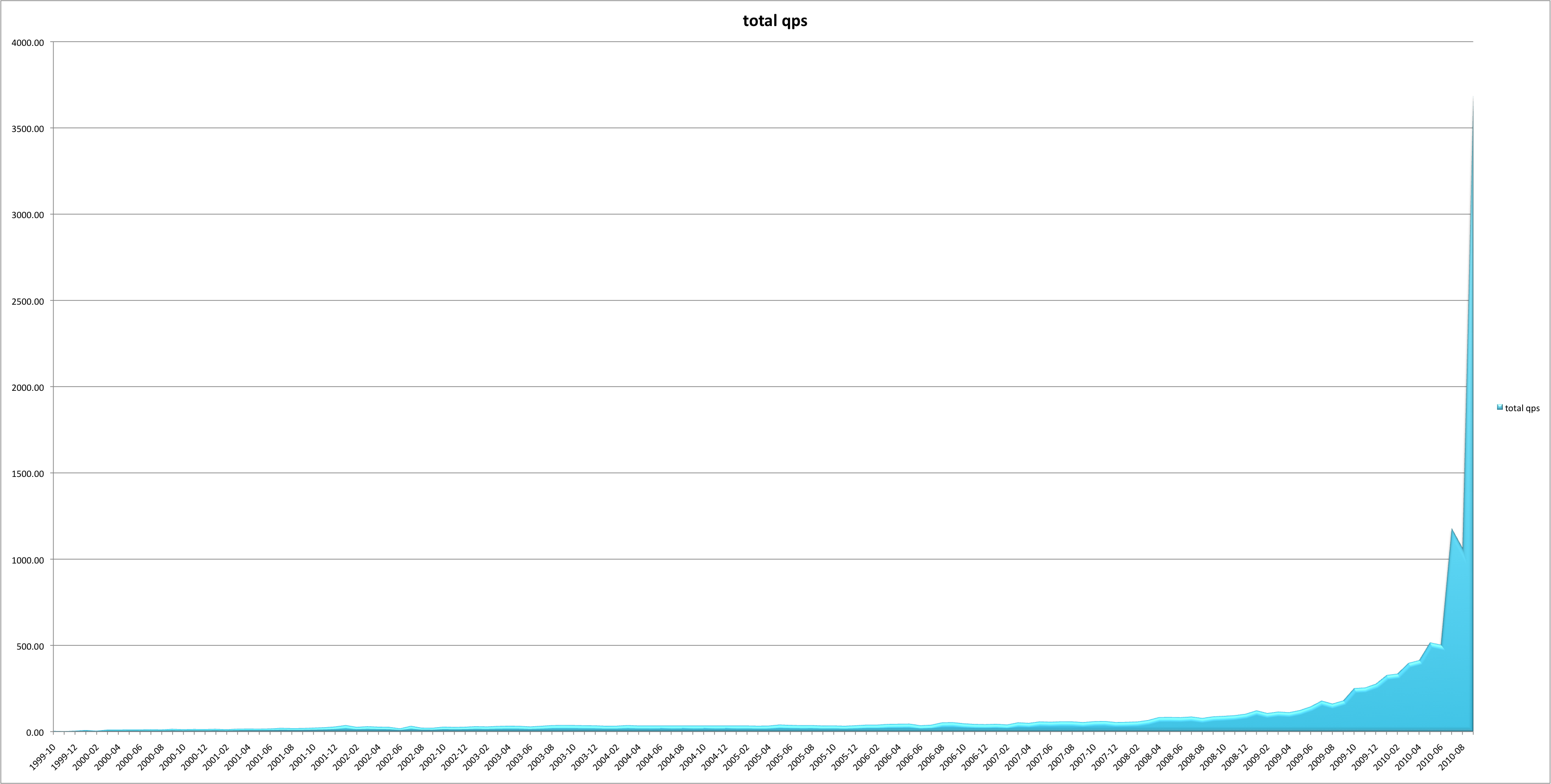 Queries Per Second
Months
Development/QA
Improvements to existing systems
Whois-RWS Rollout
Four ARIN Online releases since ARIN XXV
ARIN Online Releases
Improved organization record handling   
POC Validation - implementation of policy 
Bulk Whois report download      
RESTful web service for Whois data      
API Key generation      
Specified Transfer Listing Service
Changes are Coming!
Big structural changes are in the works
Because dual systems (serving both legacy and modern provisioning) would be expensive, confusing, and time-consuming
DNS Name server requests need to be done online – no more templates
API-Keys on templates
Upcoming ARIN Online Release
Next Public release will incorporate multiple critical features: 
Improved provisioning
More secure templates using API Key
RESTful API 
Zone Management
UI for name server management
DNSSEC Provisioning
Upcoming ARIN Online Release
RPKI Services
ARIN to sign (assert) directly assigned/allocated resources
Other related services such as storing signatures/assertions for downstreams under review
Board of Trustees, along with ARIN General Counsel, are evaluating risks associated with these services
ARIN seeking input from community regarding the these services
ARIN Online - Zone Management
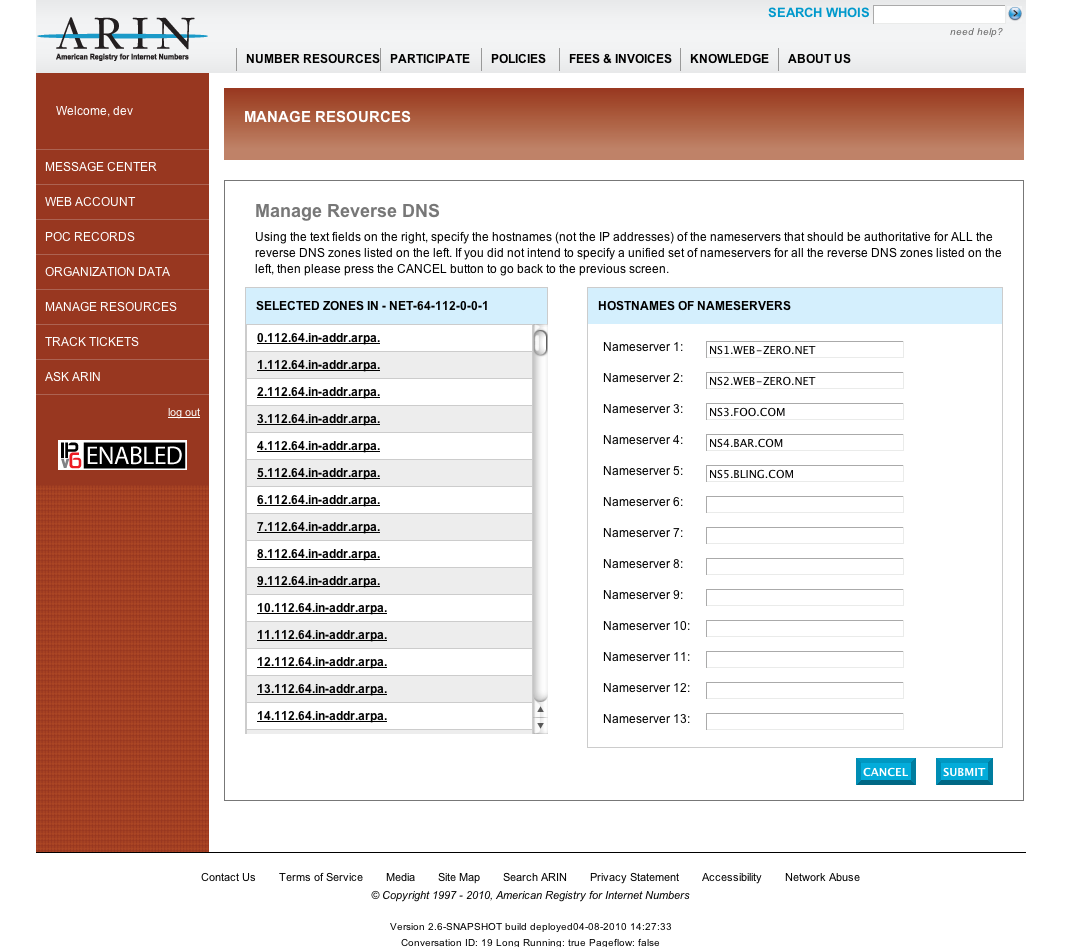 Upcoming Challenges/Research
Large Release coming
RPKI moving from pilot to production
DNSSEC to be fully implemented
ARIN Online IPv4 and IPv6 resource management
RESTful provisioning
Finding out cause of Whois-RWS traffic growth
Improving the integration of IRR
Completing some outstanding member service requests (ie. whowas service, operational test and evaluation environment)
Replacement of legacy gear
Thank You for your Time and AttentionQuestions?